Maths 24-25 Road Map
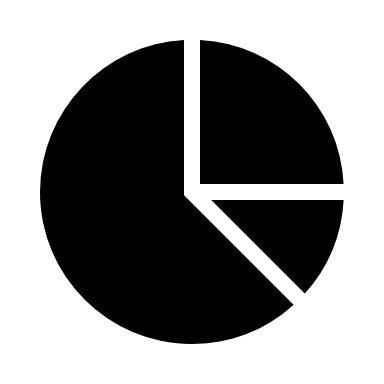 Year 7
Autumn:
Algebraic Thinking 
Place Value and Proportion

Spring:
Application of Number
Directed Number
Fractional Thinking

Summer:
Angles and Lines
Reasoning with Number
Year 8
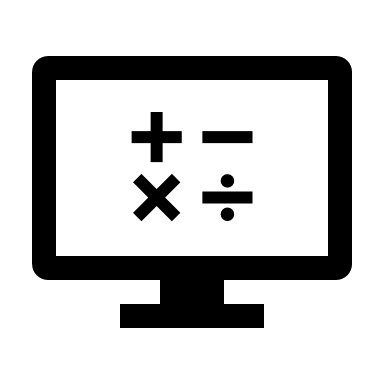 Year 9
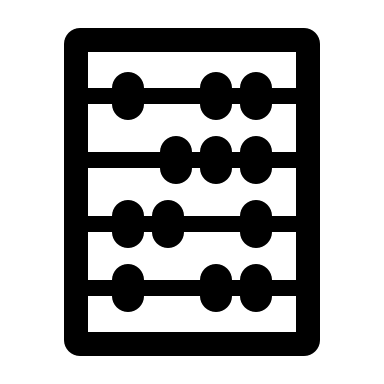 Autumn:
Proportional Reasoning
Representations

Spring:
Algebraic Techniques
Developing Number

Summer:
Developing Geometry
Reasoning with Data
Year 10
Year 11
Autumn:
Reasoning with Algebra
Constructing in 2 & 3 Dimensions

Spring:
Reasoning with Number
Reasoning with Geometry

Summer:
Reasoning with Proportion
Representations and revision
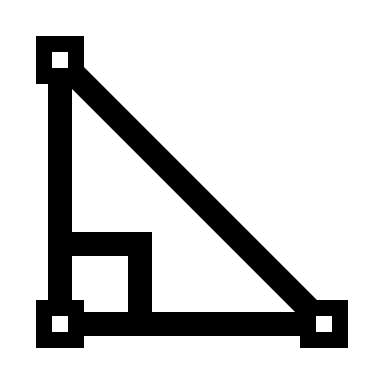 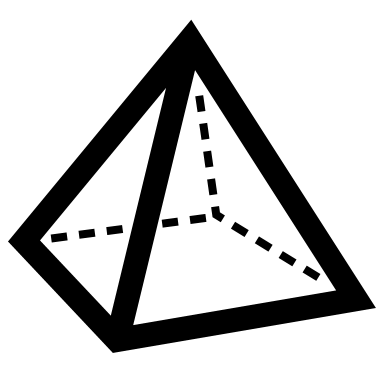 Autumn:
Similarity
Developing Algebra

Spring:
Geometry
Proportions and Proportional Change

Summer:
Delving into Data
Using Number
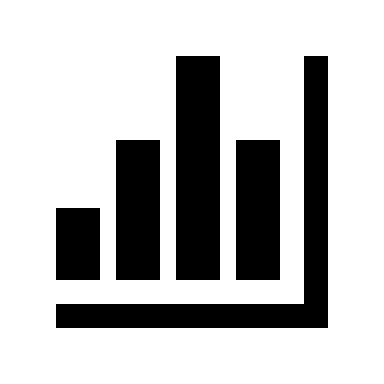 Autumn:
Graphs
Algebra

Spring:
Reasoning
Revisions and Communication

Summer:
Revision and exams
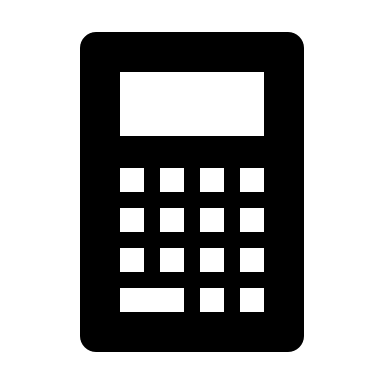